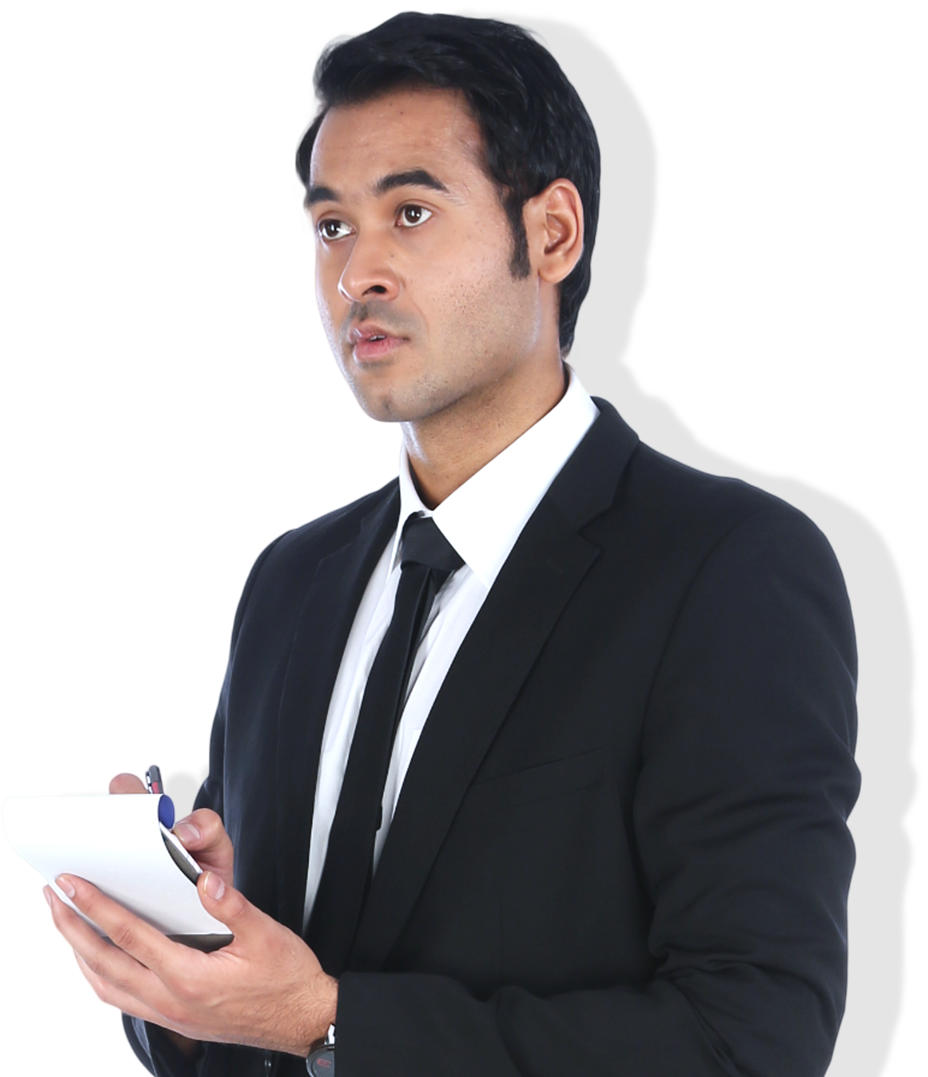 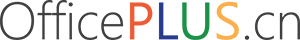 UI
/
User Interface
/
入门教程
Introductory tutorial
20xx.xx.xx
汇报人：
OfficePLUS
目录
/
Table of contents
01
02
03
04
设计之前
设计过程
设计交付
总结输出
目录
/
Table of contents
01
设计之前
02
03
04
设计过程
设计交付
总结输出
页面数量与时间
确定适配机型
UI页面组成
主要页面、二级页面、状态描述页面、异常页面、正常内容页面、表单页面、选择页面、等待页面…
主要页面5页：一周、二级页面50页：两周、状态描述页面30页：三天、异常页面20页：四天…
需要确认主流用户的机型，从而使用合适的设计尺寸进行设计，方便后期开发去适配用户的机型。
确认项目内容
/
Content
紧急
状态
无网
确认内容紧急程度
/
Content
会员
功能
首页
我的
消息
个人
不重要
重要
侧栏
评论
活动
注册
客服
Q&A
成就
登录
不紧急
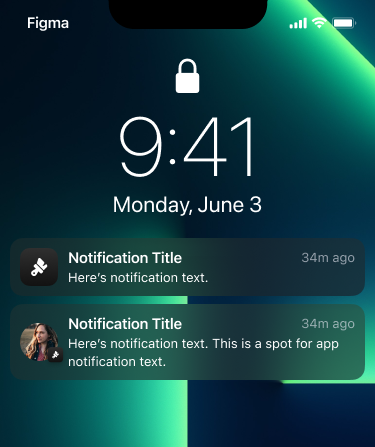 在确定完页面的数量之后，我们就要开始确定用户群体所用设备的屏幕大小，针对主要的客户群体所用的设备来适配。当然，这需要我们前期来设定好设计稿子的尺寸。
设计页面的尺寸
/
Content
而确定好设计尺寸后，我们也是需要考虑到后期适配的规范。在处理常见手机界面适配时，设计师只要关注以下3个基本参数：渲染像素（Pixel）、逻辑像素（Point）、 倍率（Scale）
字体
配色
统一配色与字体
/
Content
前期工作的确定，少不了配色与字体的规范设定。而配色方面，则需要根据产品的特性、产品色延伸。
字体方面的设定，则是需要官方的文字来设定大小。iOS和安卓的系统字体都不一样，需要区分开。
大标题
标题一
标题二
正文
34pt
17pt
28pt
22pt
标题
正文
主题
强调
是一种绘画出目标用户、洞察用户特征、联系用户诉求与设计目标有效工具。都采用贴标签的方式对用户进行分析和描述，解决的问题也都是更为明确的告诉设计师：“我们需要服务的是什么样的一群人？”
用户画像
/
Content
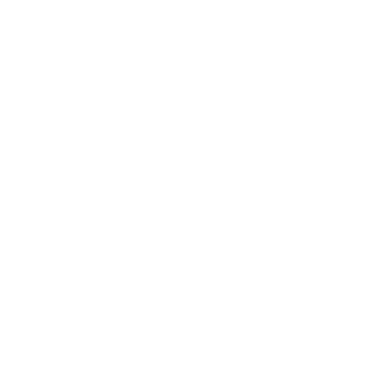 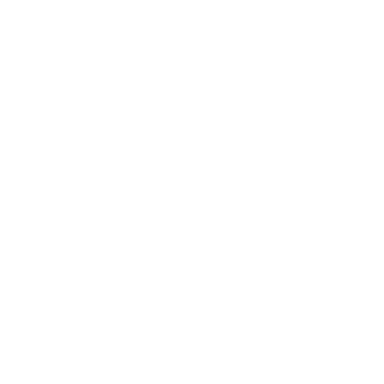 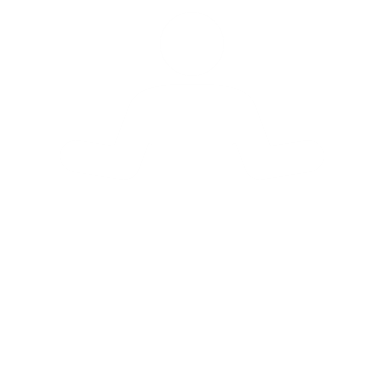 企业
重要用户
一般用户
企业的目标、痛点…
主要用户的需求
数量较多、需求比较杂
需求接到后，除了需要知道产品的目标之外，还需要对产品的框架进行整理。把整体的功能，用架构图罗列出来，尽可能地完整填写。
整理框架
/
Content
框架图整理完后，需要根据框架的功能结构来进行层级的设计。检查每个页面的功能是否完整需要，把不需要展示的功能入口隐藏起来。
目录
/
Table of contents
02
设计过程
01
03
04
设计之前
设计交付
总结输出
风格定义
丰富
简易
/
Content
产品定位
+
易用
活跃
成长
用户描述
轻松
朝气
Where
Who
What
Why
模型分析
/
Content
5W1H
需求是什么
用户是谁
为什么这么做
场景在哪
是一个帮助我们完成任务的分析工具，由美国政治学家拉斯维尔于 1932 年提出，并经过不断的优化和更新。广泛应用在企业管理、学术研究、生产管控、日常生活中。
5W1H
When
什么时候做
MOOD BOARD（情绪版），是指对要设计的产品以及相关主题方向的的色彩，图片，影像或其他材料的收集，从而引起某些情绪反应， 以此作为设计方向或者是形式的参考。 帮助设计师明确视觉设计需求，用于提取配色方案、视觉风格、质感材质，以指导视觉设计，为设计师提供灵感。
情绪版
/
Content
色彩
图形
质感
构图
如何制作情绪版
/
Content
实战分析
/
Content
强呼吸感、背景干净
尼尔森F型视觉模型
文字5大层次性
统一的圆角容器
优化思路
提升视觉
文字
视觉线
浏览效率
容器
图片
O
K
R
功能导向
/
Content
开放、透明
持续更新
团队协作
公司、部门、管理者和员工从战略设定自己的年度和季度目标。
规定上必须是持续上-有达成的难度和挑战。
结果上必须是由团队能够掌控的。
目录
/
Table of contents
03
设计交付
02
01
04
设计过程
设计之前
总结输出
文字
间距
颜色
样式
基础走查
/
Content
需要检查文字的层级、大小、粗细、字号、字重、字间距…，还需要注意文字的颜色层级。
走查方面，颜色也是需要留意下的。除了品牌色不能用错之外，一些强调的和不需要太强的视觉引导的也需要区分。
字与字的间距是否有规矩的分布，小版块和大板块的间距，还有包裹在里面的元素等等，也是需要注意的。
样式方面需要注意的则是，文字的渐变方向、统一板块的投影、圆角、描边等等。
基础指标
具体指标
最终结果
走查指标
/
Content
图标、控件
特殊场景
IP形象
页面
成功适配
界面统一
有效走查
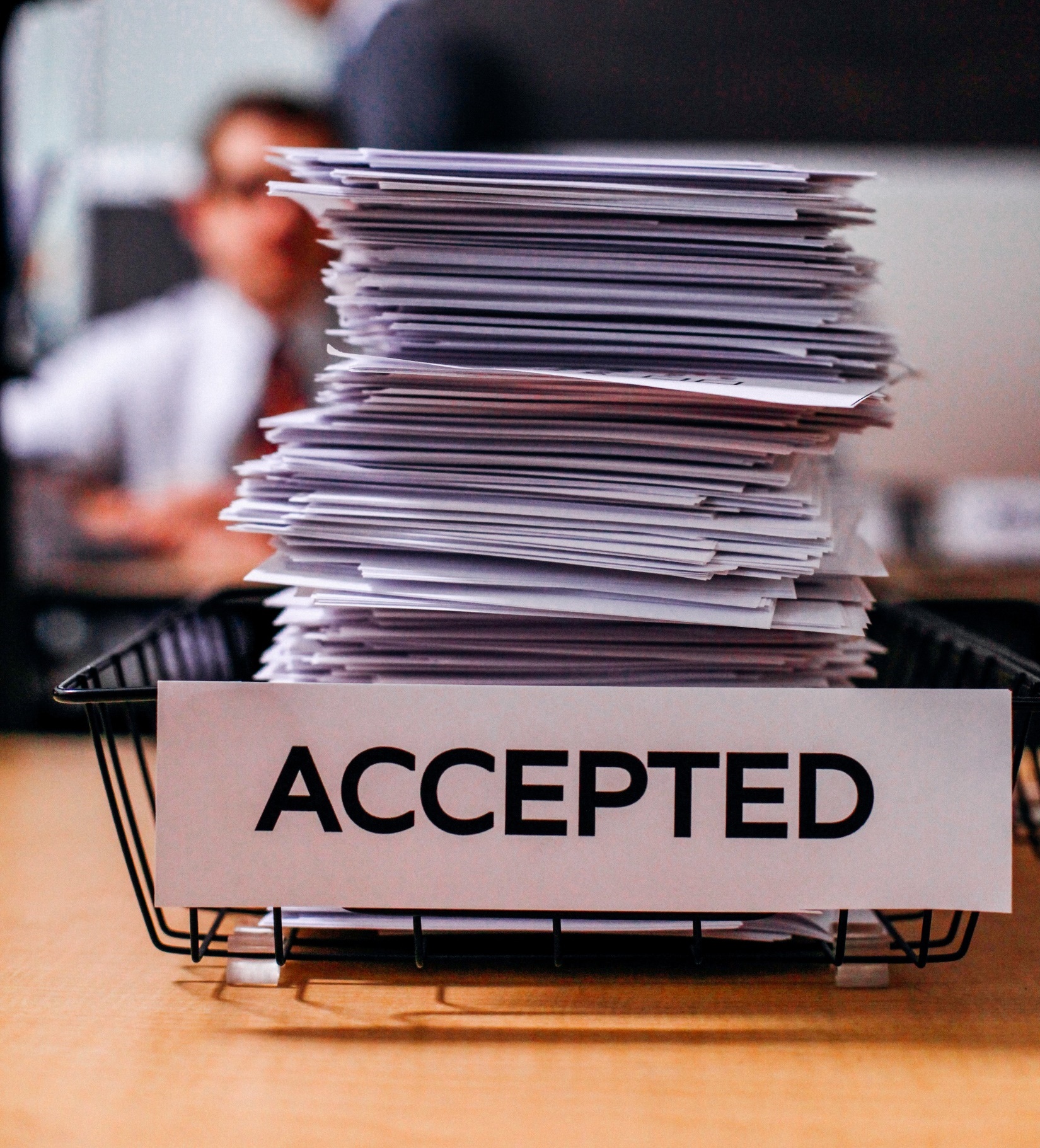 规范命名的必要性
命名规则
/
Content
一个APP是由团队各部门分工协作完成，规范命名可以推动团队成员的协作，极大的节省程序开发的时间成本，减少很多不必要的沟通与重复切图的概率;对于设计师，规范的命名可以方便自己的文件整理和后期文件图层的修改，同时也是专业性的一种体现。
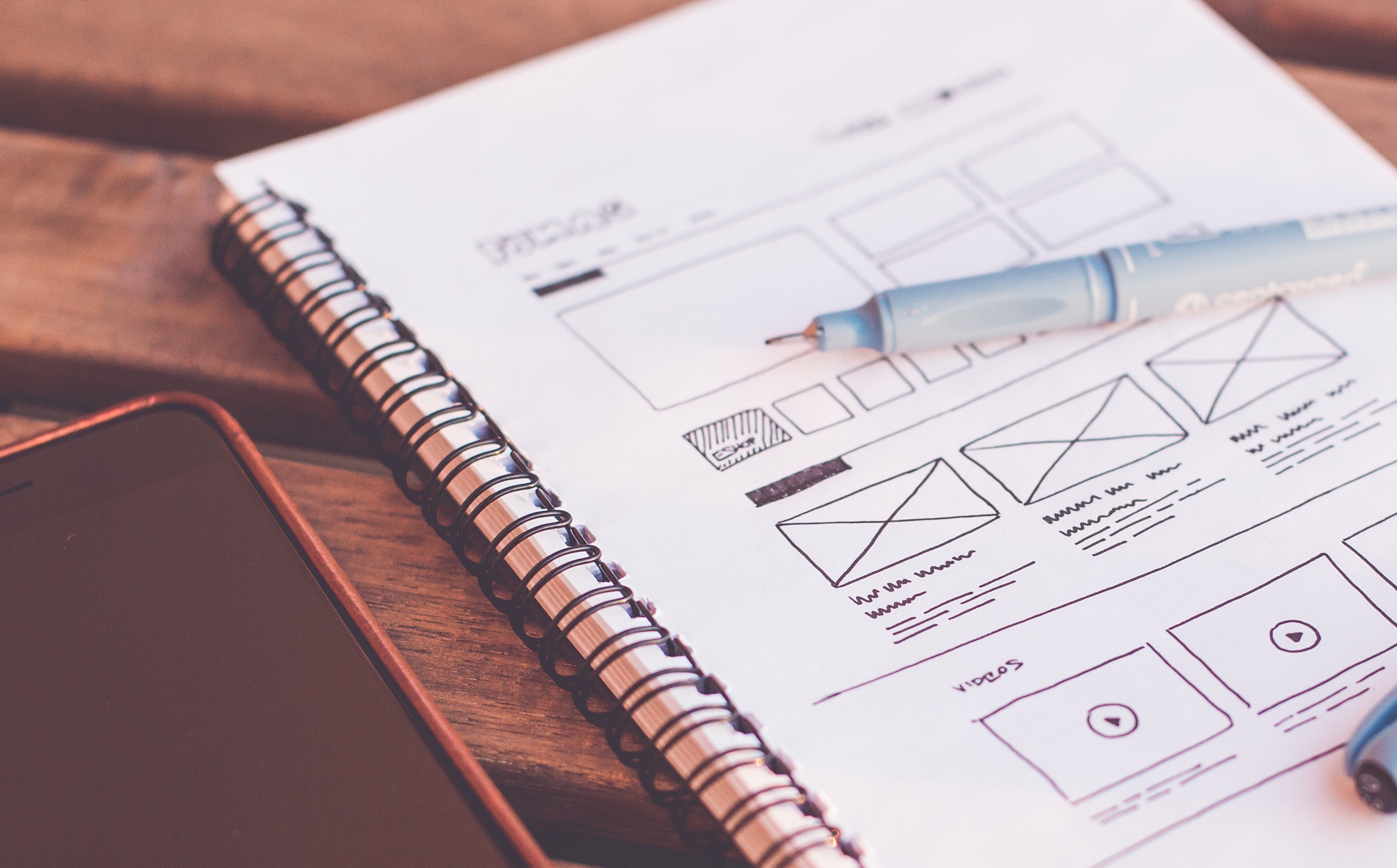 关注用户
确认交互内容
用户并不关心公司是如何构造 并使得产品运行的，只关心如何完成自己的任何和目标。设计师充当了其代言人。
/
Content
使用构思法和原型法：设计师通过头脑风暴来寻找方案， 更为重要的是建造模型来测试方案。
切图交付
双数原则
切图原则
图片压缩
/
Content
切图尺寸为双数，是为了保证切图资源在工程师开发时是高清显示。因为1 px是智能手机能够识别的最小单位，就是1像素不能在智能手机被分为两份。
设计切图输出的目的是跟开发工程师团队协同工作,那么在团队协作过程中首先应该保证切图输出能够满足工程师设计效果图的高保真还原的需求。
为了提升APP使用速度,尽量降低图片文件大小。在切图资源输出中图标切图输出是很重要的部分,比如新手引导页、启动页面、默认图…
原子
分子
模板
组织
组件化
/
Content
用户界面设计中的原子，是构成界面的基本元素。是一个单独的元素，如图标、标题、色彩等以及原子之间组合形成的新的元素组合。
两个原子即可组成一个分子，以按钮为例：包含了文字、色块、栅格。文字传达含义，颜色定义了按钮的特性，栅格为按钮定义了一个尺寸和规范。
模版一般应用在设计系统的交互阶段，保证原型阶段的多方案的展示；模版内容，后面可以优化，这样可以降低设计的成本。提升设计师的价值。
我们把分子和原子做组合，就可以创建复杂的、可扩展性的模块，然后变成一个组织。组件在提升设计师设计效率方面有着很重要的意义。
目录
/
Table of contents
04
总结输出
02
01
03
设计过程
设计之前
设计交付
同类型产品较多，这些产品的日活量、月活量等，是否超过自己公司的产品，是以怎样的速度增长的，是否有值得借鉴的地方
设计检验
/
Content
体验的优化是否到位，能否真正地让用户，用最少的路径去完成任务，让优势有所提升。
视觉的精细度、形象化等，是否处理好了，还有更好的处理方式吗？
视觉精细度
交互的路径
总体的转化率
等…
01
02
03
确认设计目标是否达成
/
Content
提升品牌形象
提升产品体验
数据提升
品牌形象
快速操作
活跃度
视觉精细度
品牌延伸
用户粘性
引导用户传播
品牌传递
情感化提升
首先要明确调查的目标以及使用的范围。围绕调研对象的基本信息、使用目的、使用现状、功能评价和意见建议，5个维度进行设计
01
视觉设计提升的转化
/
Content
确定调查目标
制定调查提纲
修正调查问题
样本回收
编制调查问题
正式发放
完成调查
小范围预测
亲密性
对比
重复
对齐
排版四大原则
/
Content
将相关项组织在一起。在一个页面上，位置接近就意味存在着关联。因此相关的项应当靠近，归组在一起。
找准一条明确的对齐线，并用它来对齐。使用不同的字号区分层次，最后使用点、线、面等修饰元素突出重点。
让视觉要素在整个作品中重复，统一颜色方案、字体字号、文本行距、项目符号、图表风格、对齐方式、图片风格，或者一种特别的字体。
每个元素都应当与页面上的另一个元素有某种视觉联系。找准一条明确的对齐线，并用它来对齐。
分享设计中的成果
分享设计
/
Content
创造一个好产品是一个不断打磨和实现想法的过程，但完成一个有序且经过深思熟虑的设计开发过程并不简单。在执行阶段的后期，需要解决一些可能导致不必要的升级和重复修改的问题。
作为设计师，我们是执行力的守护者，对成品中可能存在的瑕疵负有同等的责任。因此，对于设计师来说，在每次发布产品之后，进行分享是非常必要的。
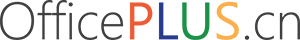 谢谢观看
/
Introductory tutorial
20xx.xx.xx
汇报人：
OfficePLUS
OfficePLUS.cn
标注
字体使用


行距

素材

声明



作者
中文 微软雅黑
英文 Arail

标题 1.0
正文 1.2
freepik.com

本网站所提供的任何信息内容（包括但不限于 PPT 模板、Word 文档、Excel 图表、图片素材等）均受《中华人民共和国著作权法》、《信息网络传播权保护条例》及其他适用的法律法规的保护，未经权利人书面明确授权，信息内容的任何部分(包括图片或图表)不得被全部或部分的复制、传播、销售，否则将承担法律责任。

何国钊